День победы
3.05-10.05
3 мая в нашей группе прошло открытое занятие по развитию речи «В гостях у сказки»
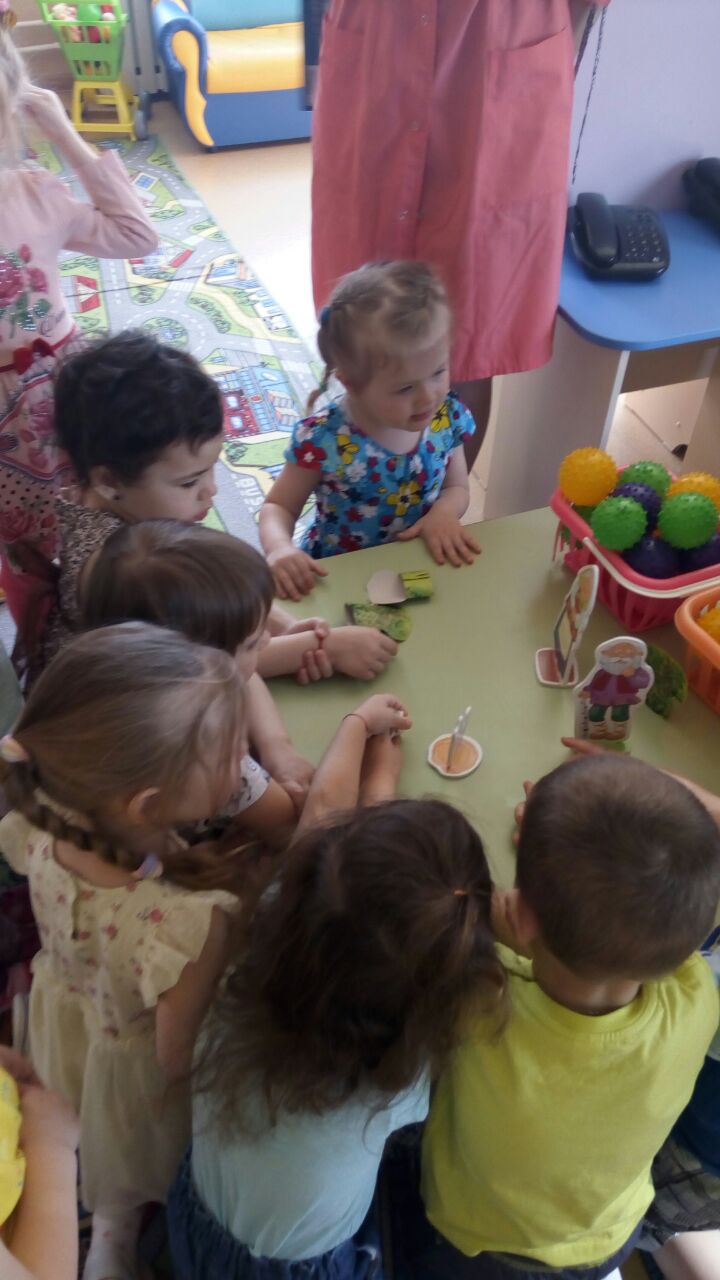 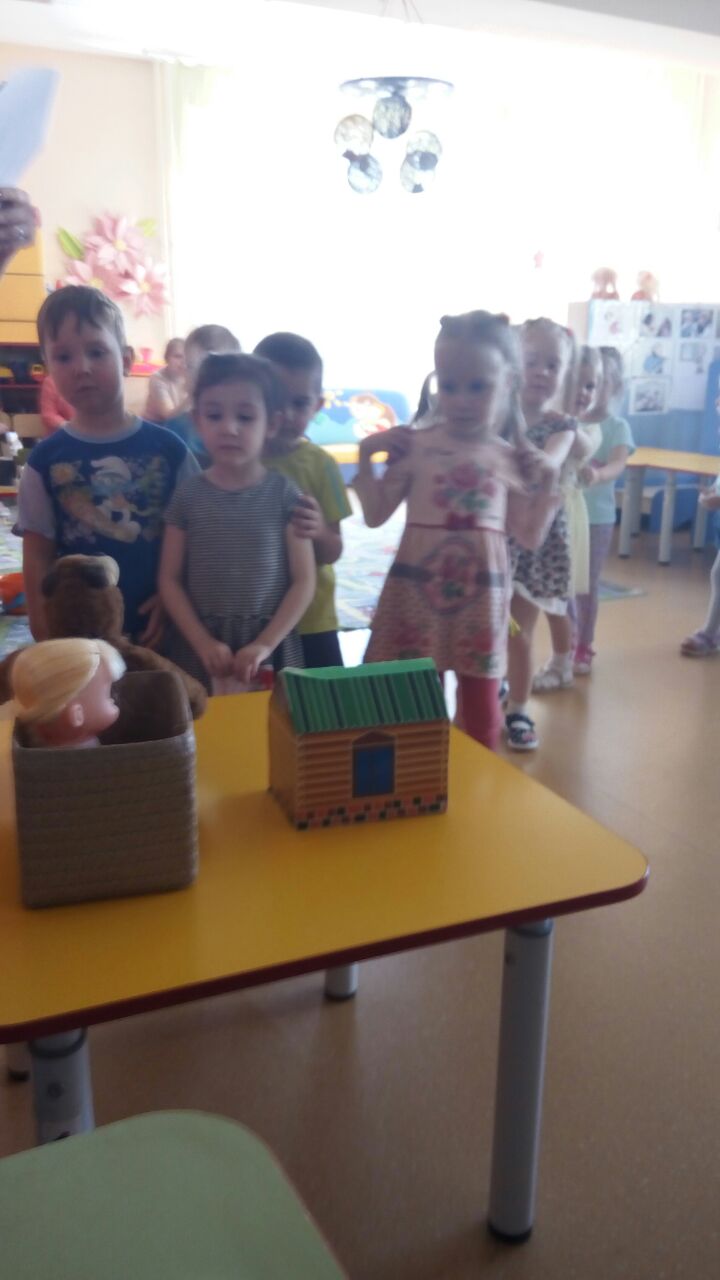 Мы закрепляли сказки:Маша и медведьрепкакурочка рябаколобок
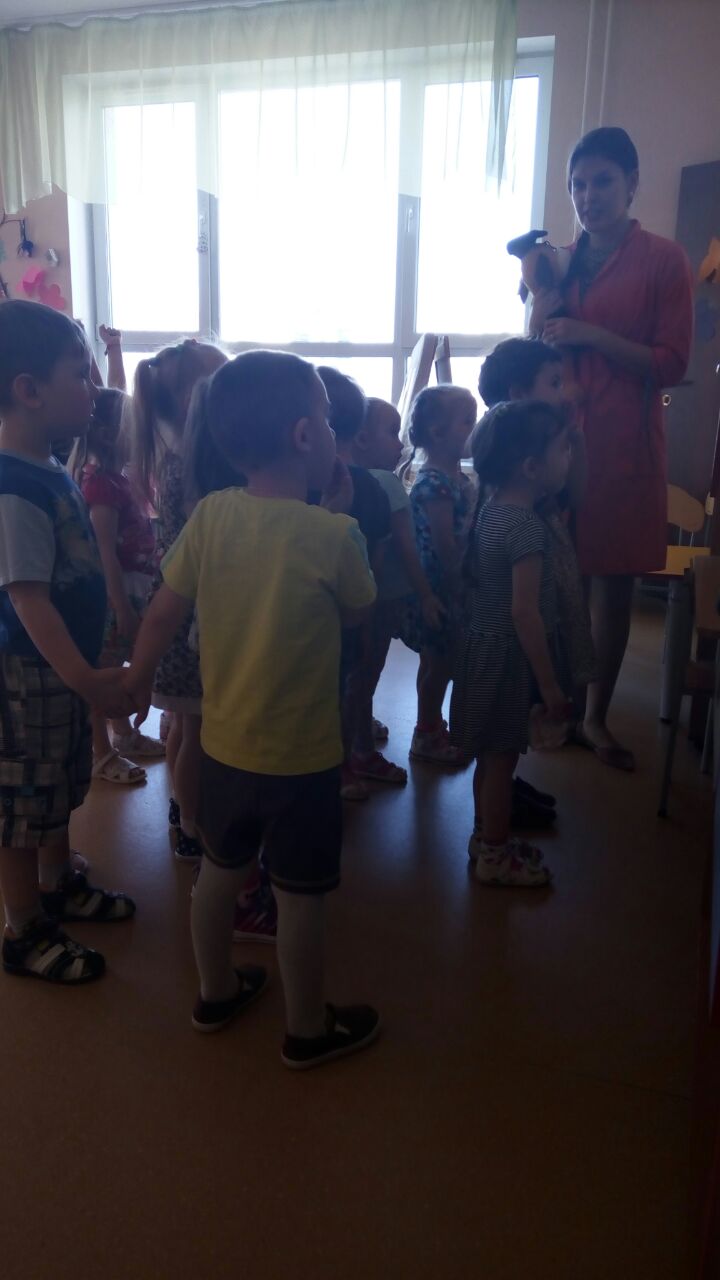 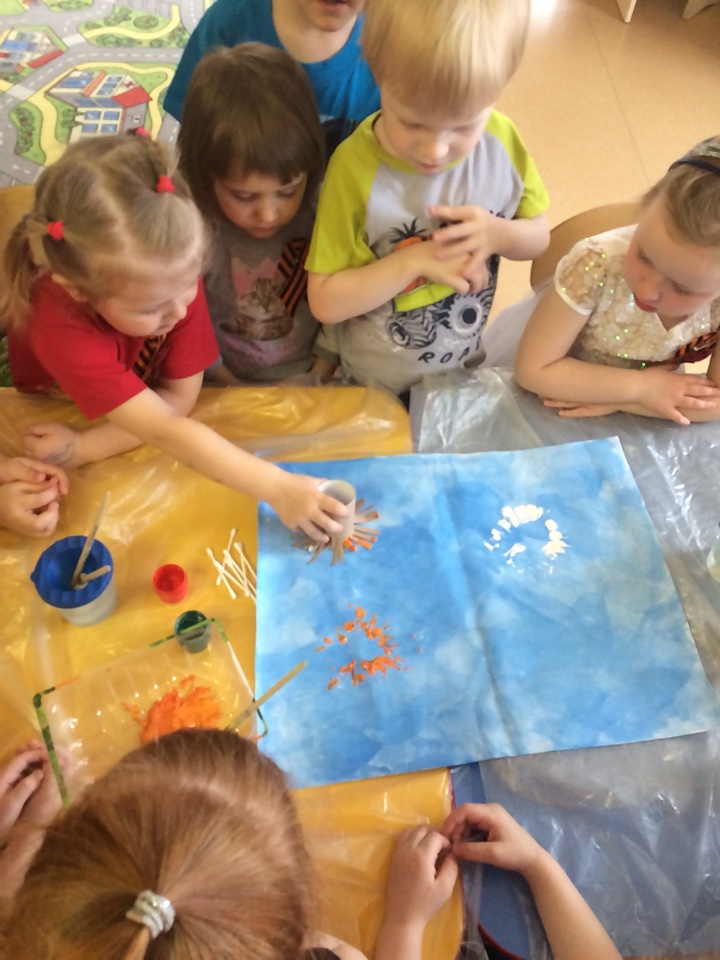 На занятии по рисованию нарисовали салют с помощью нетрадиционных техник рисования
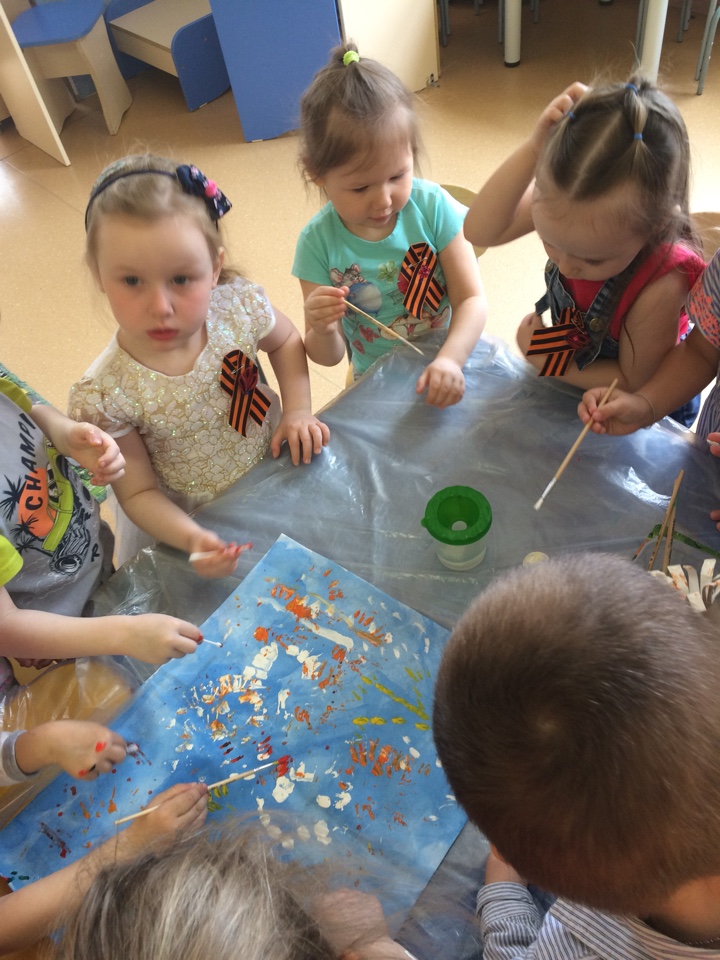 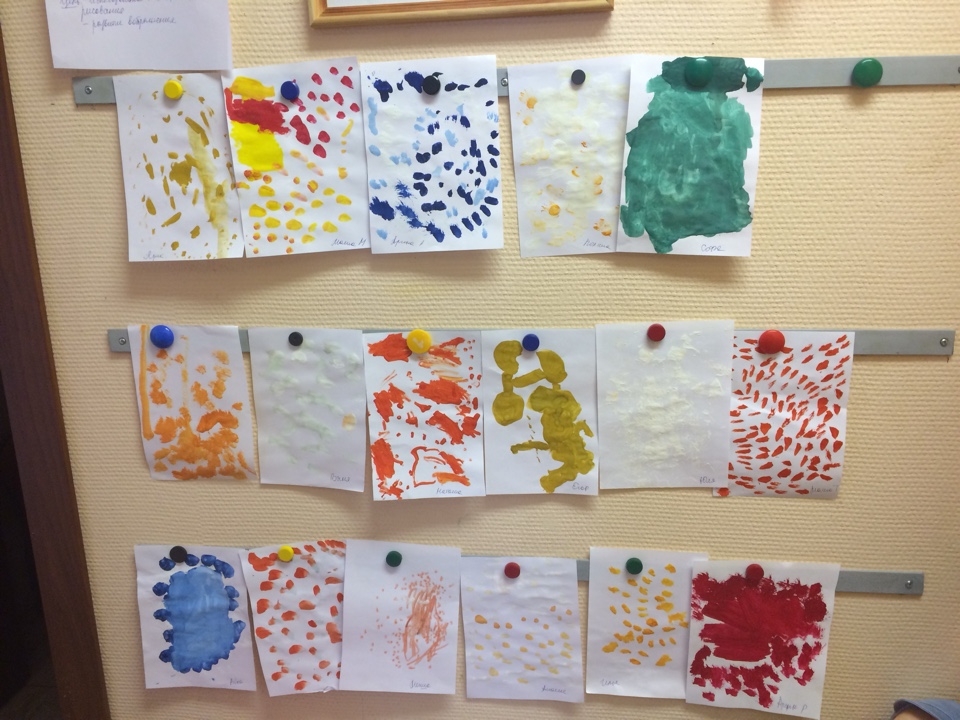 Вот что получилось!
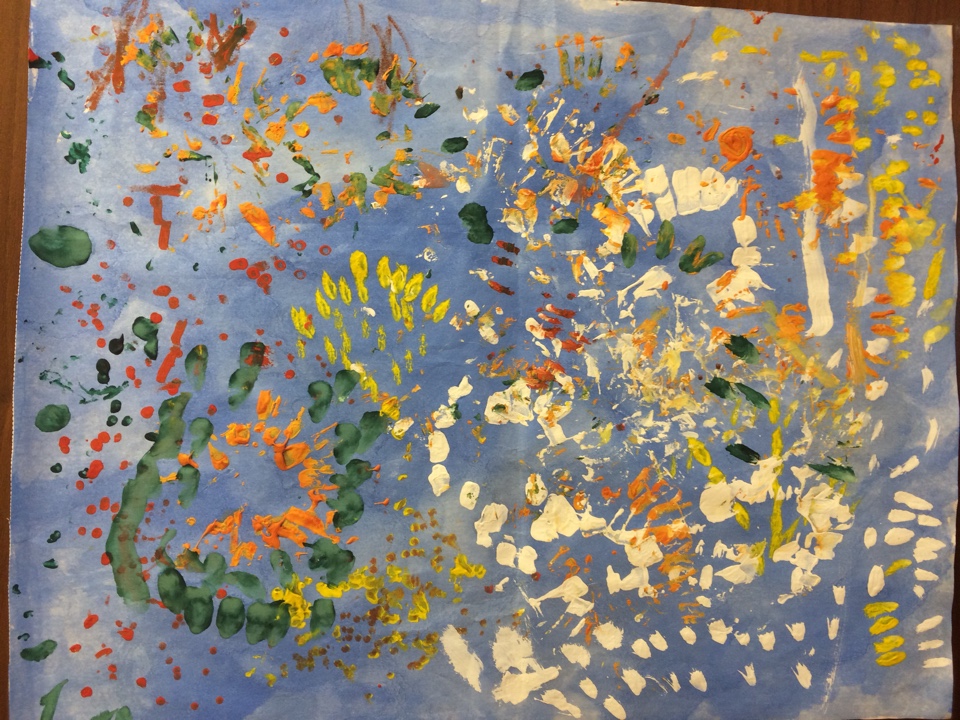 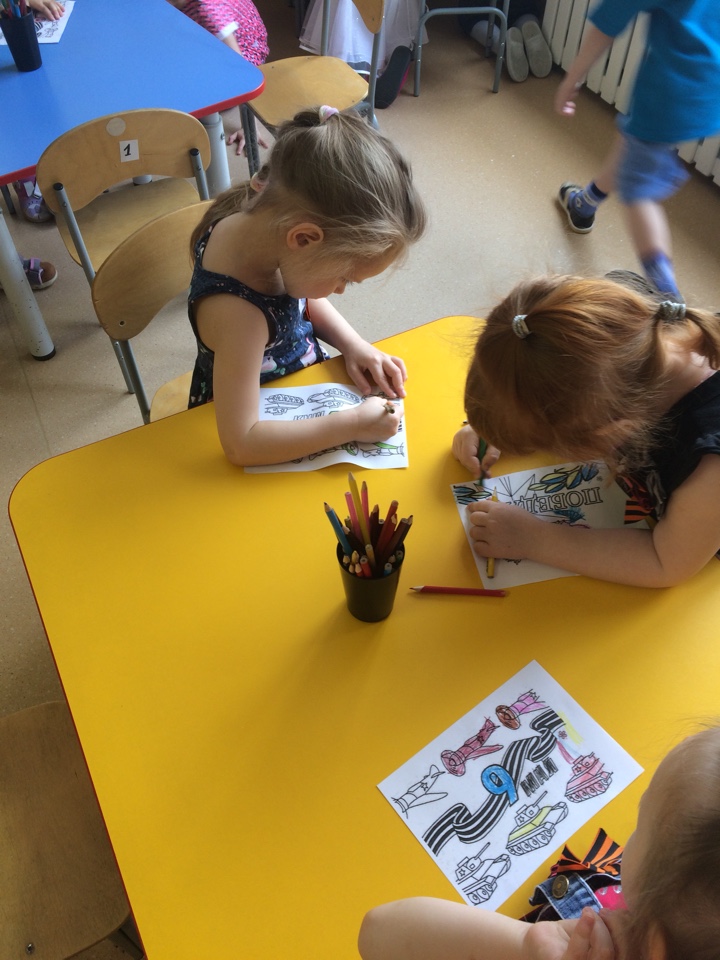 Развлечение к 9 мая
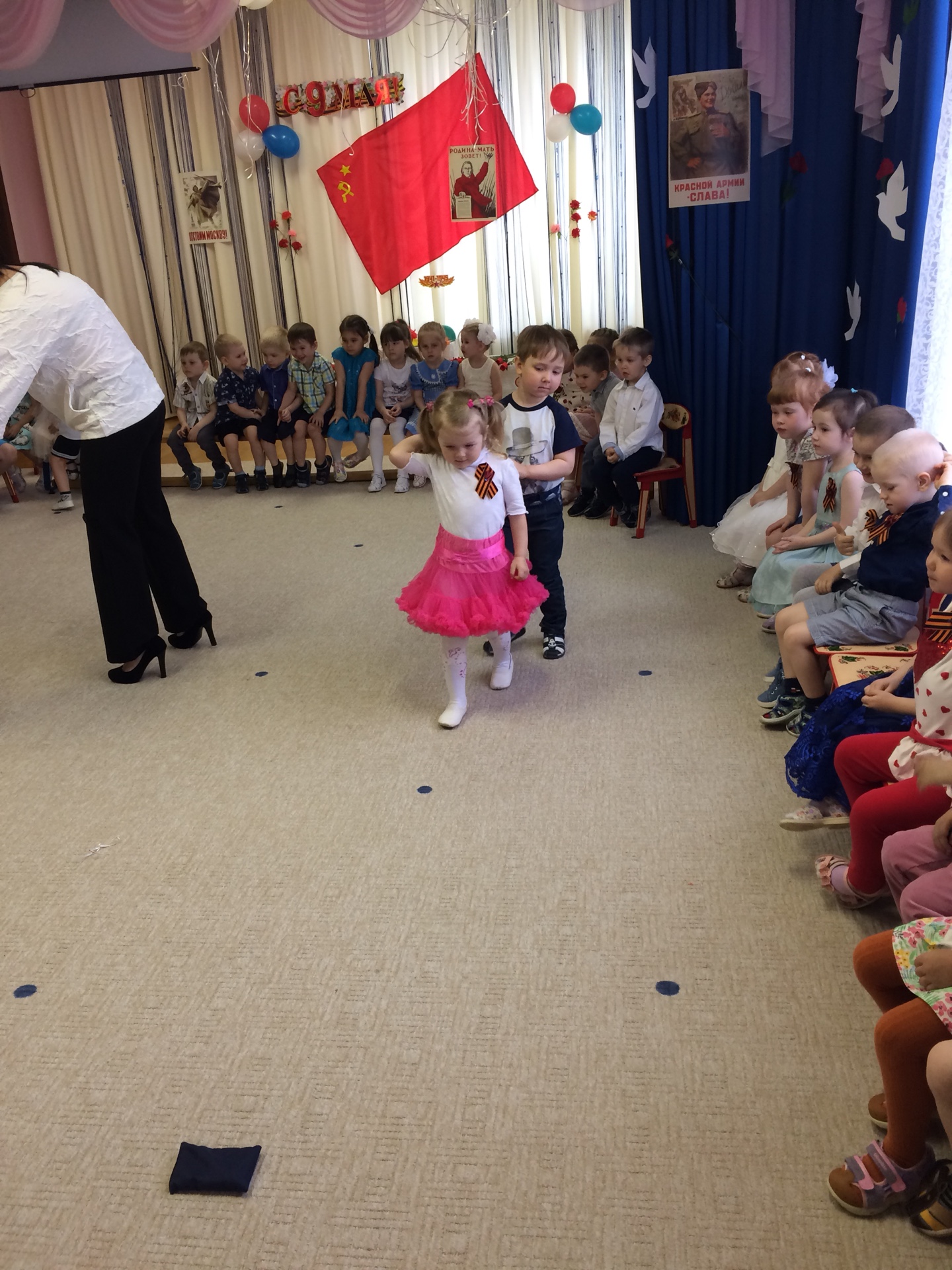 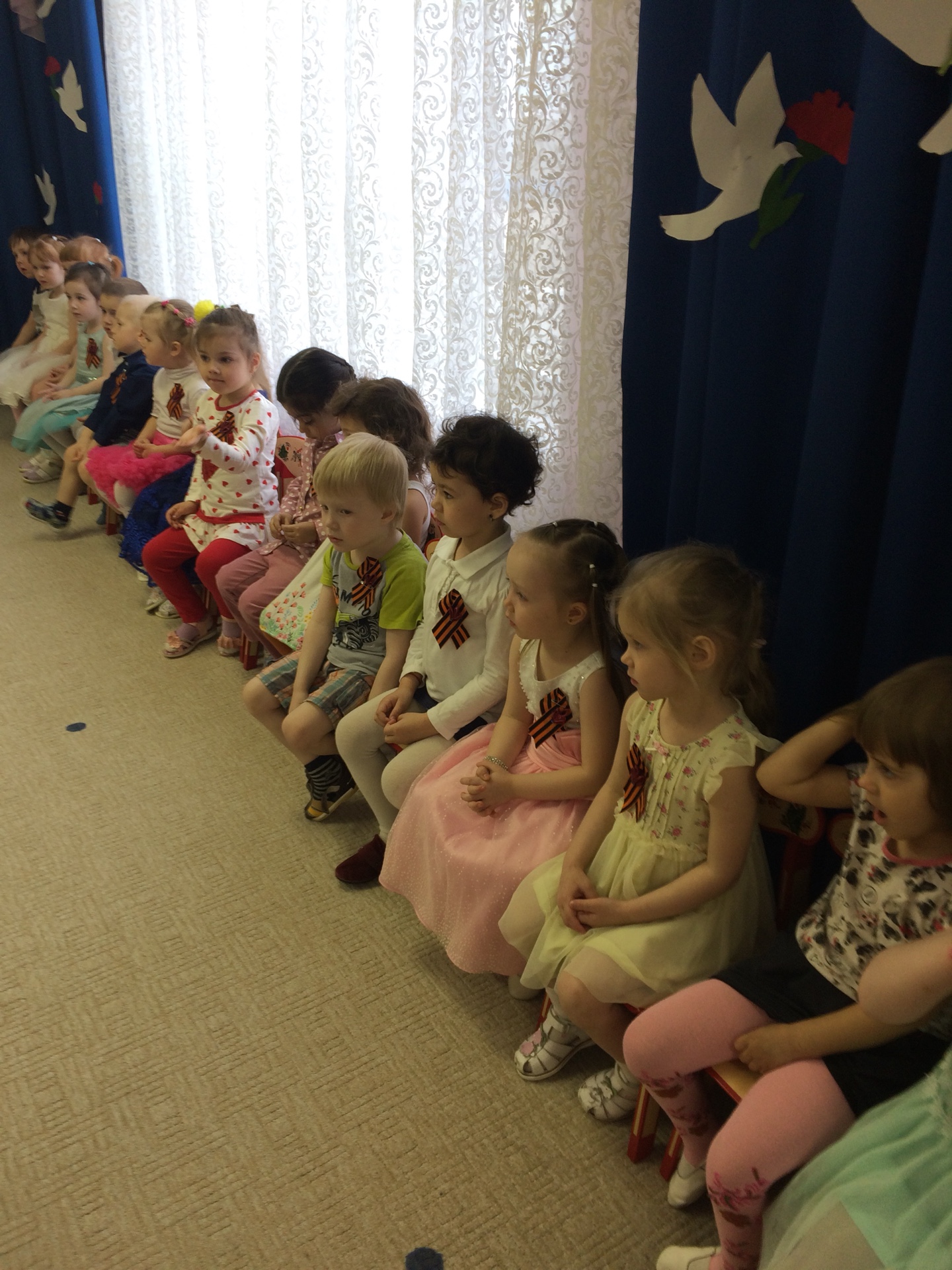 эстафеты
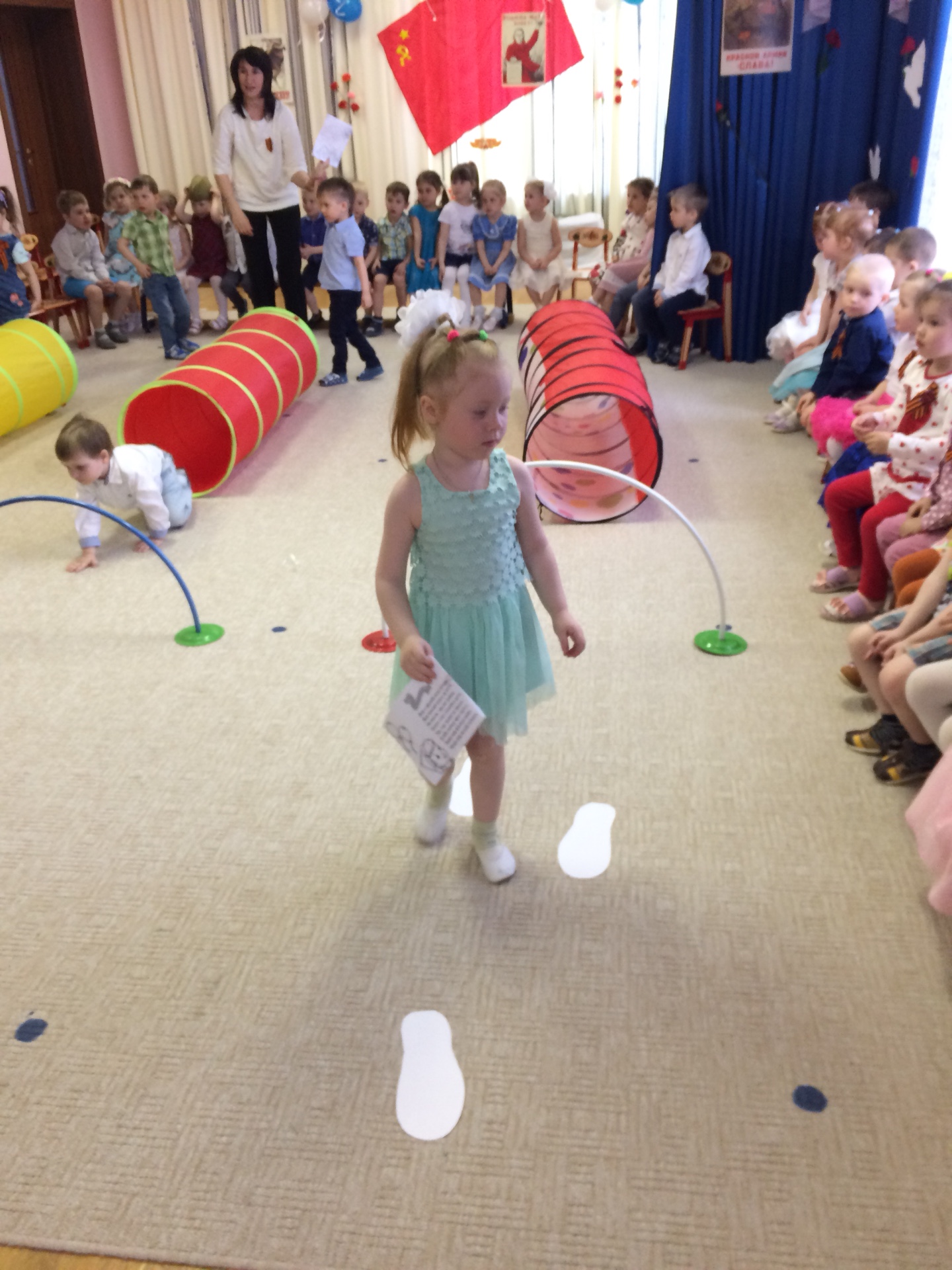 Эстафета «донеси письмо»
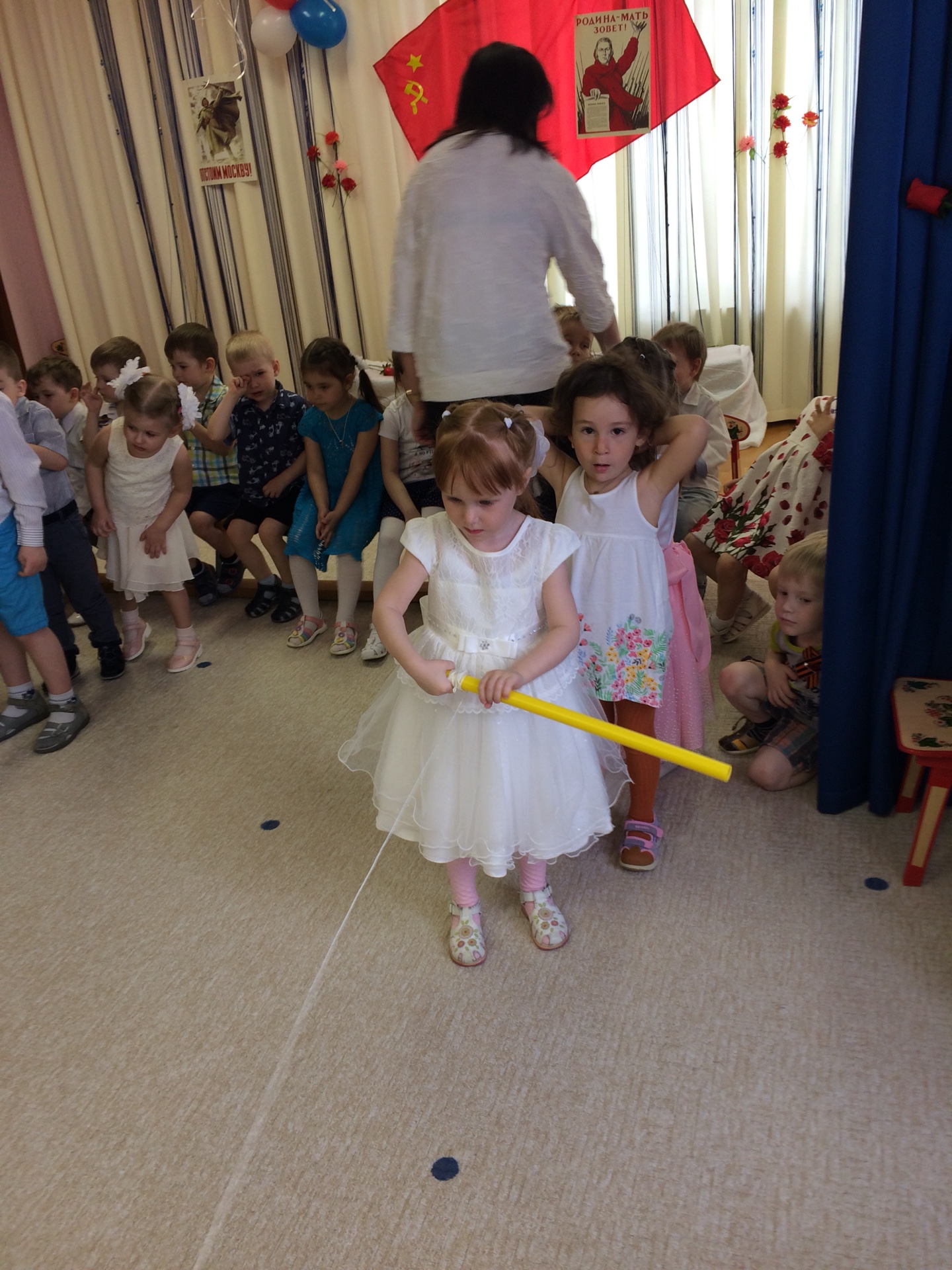 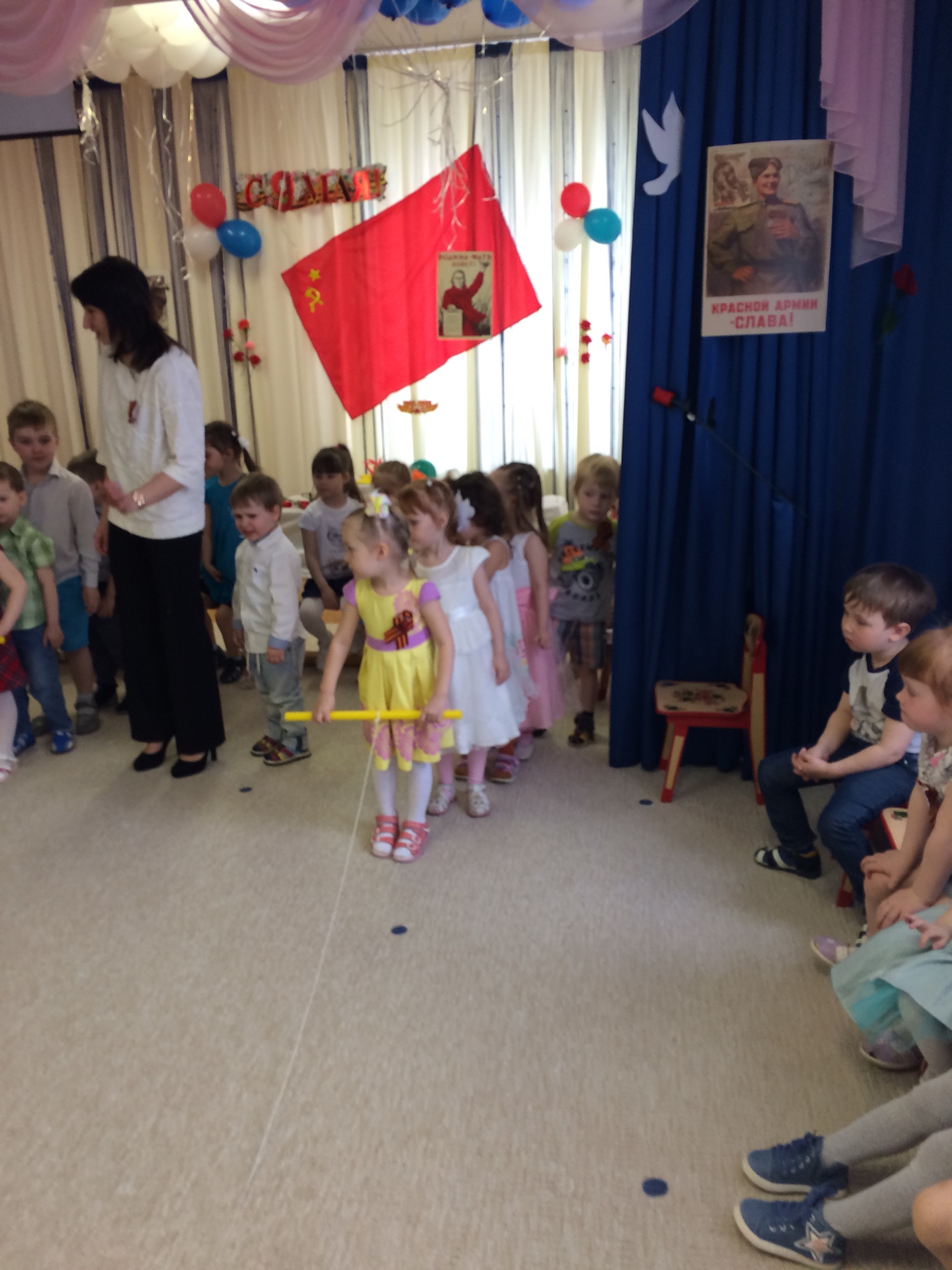 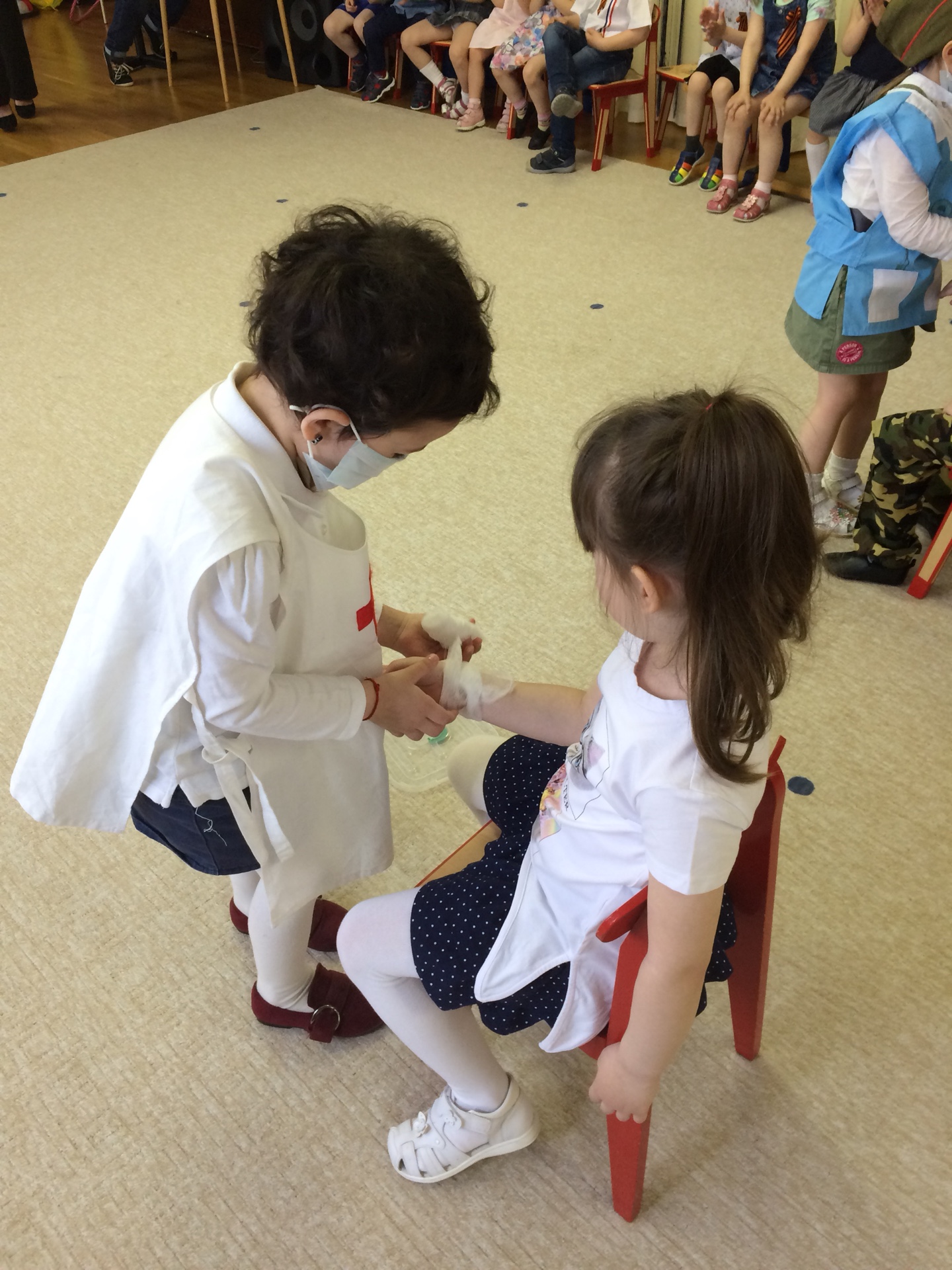 Конкурс «Медсестры»
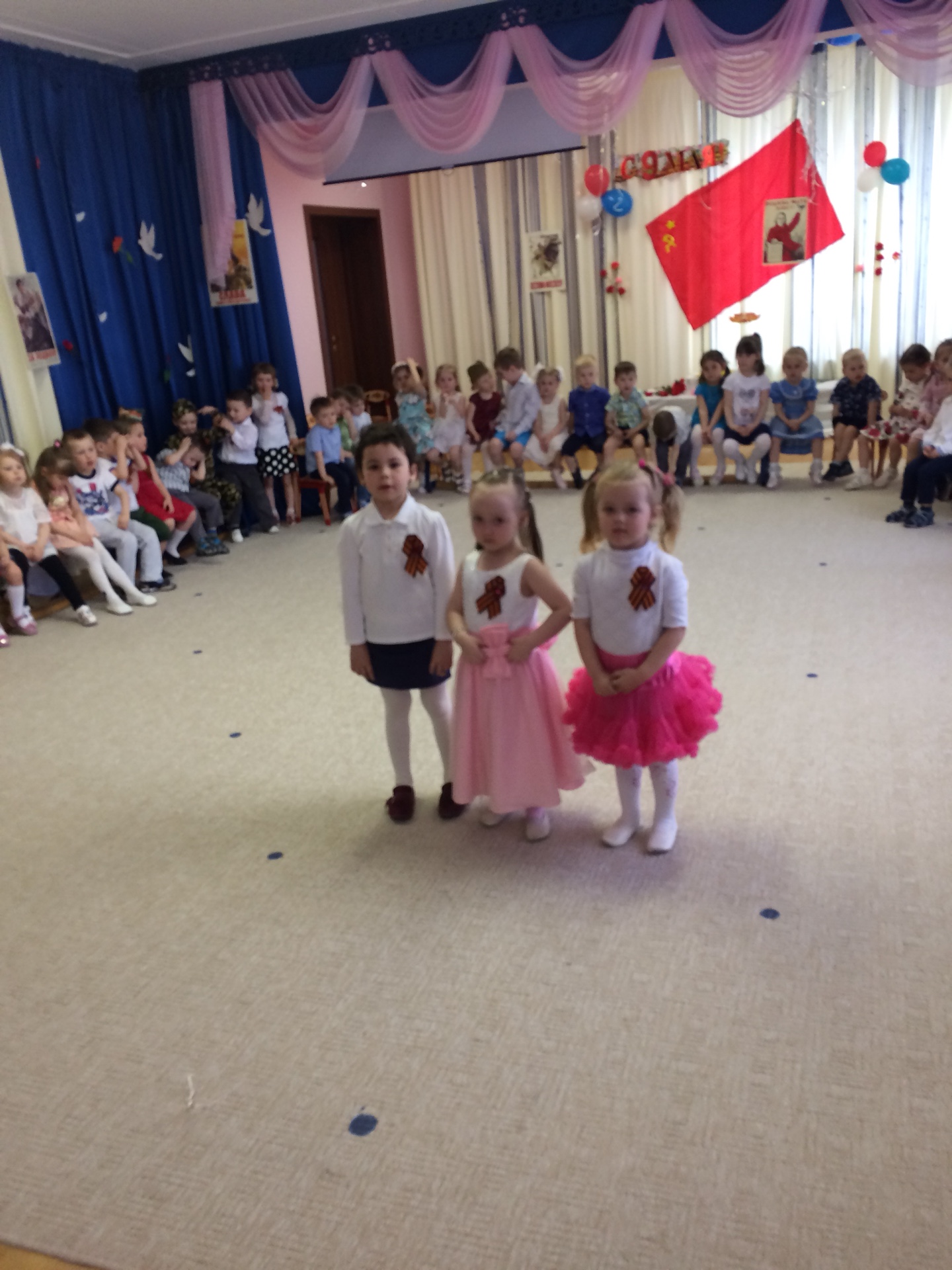 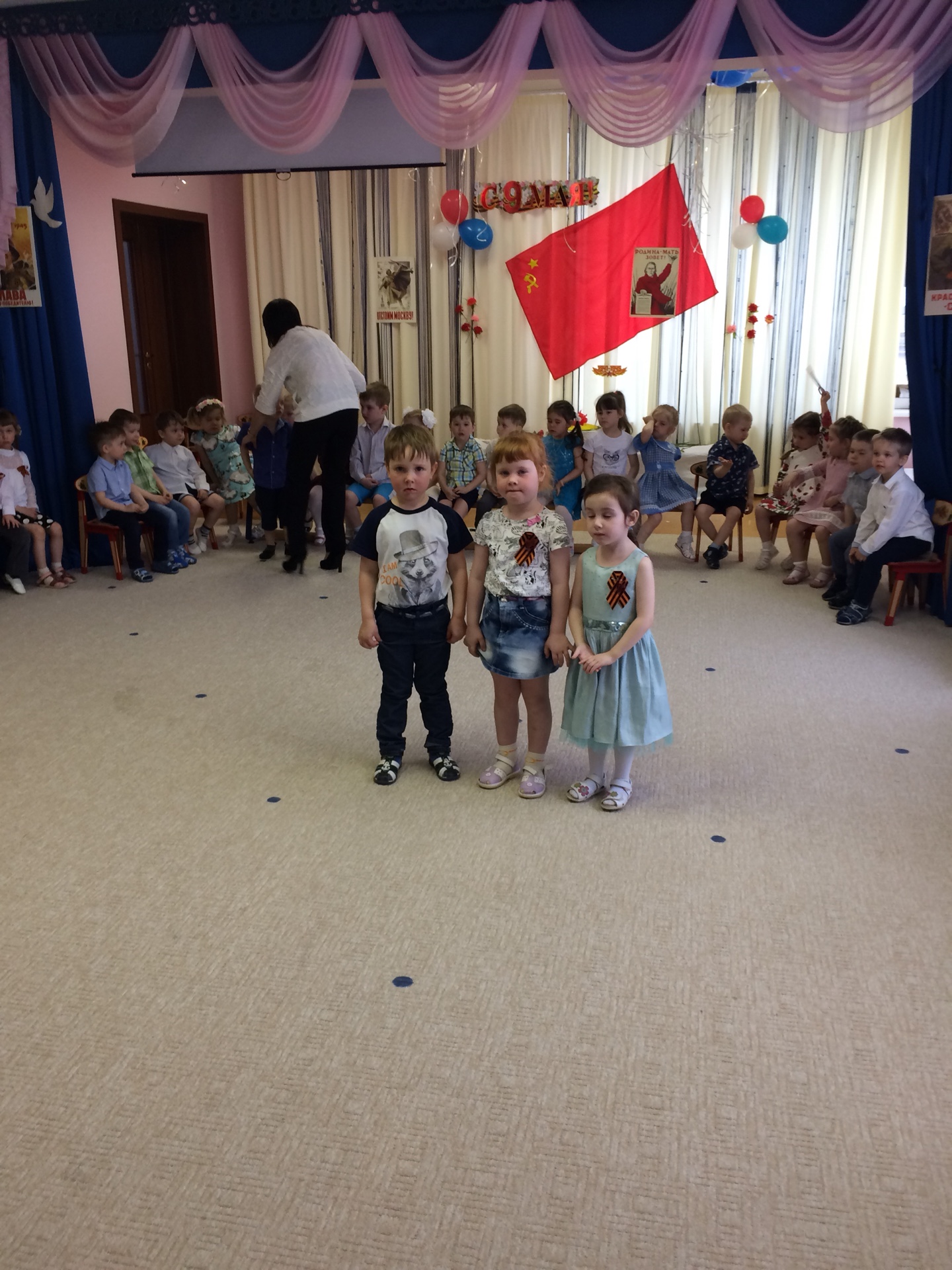 Конкурс чтецов
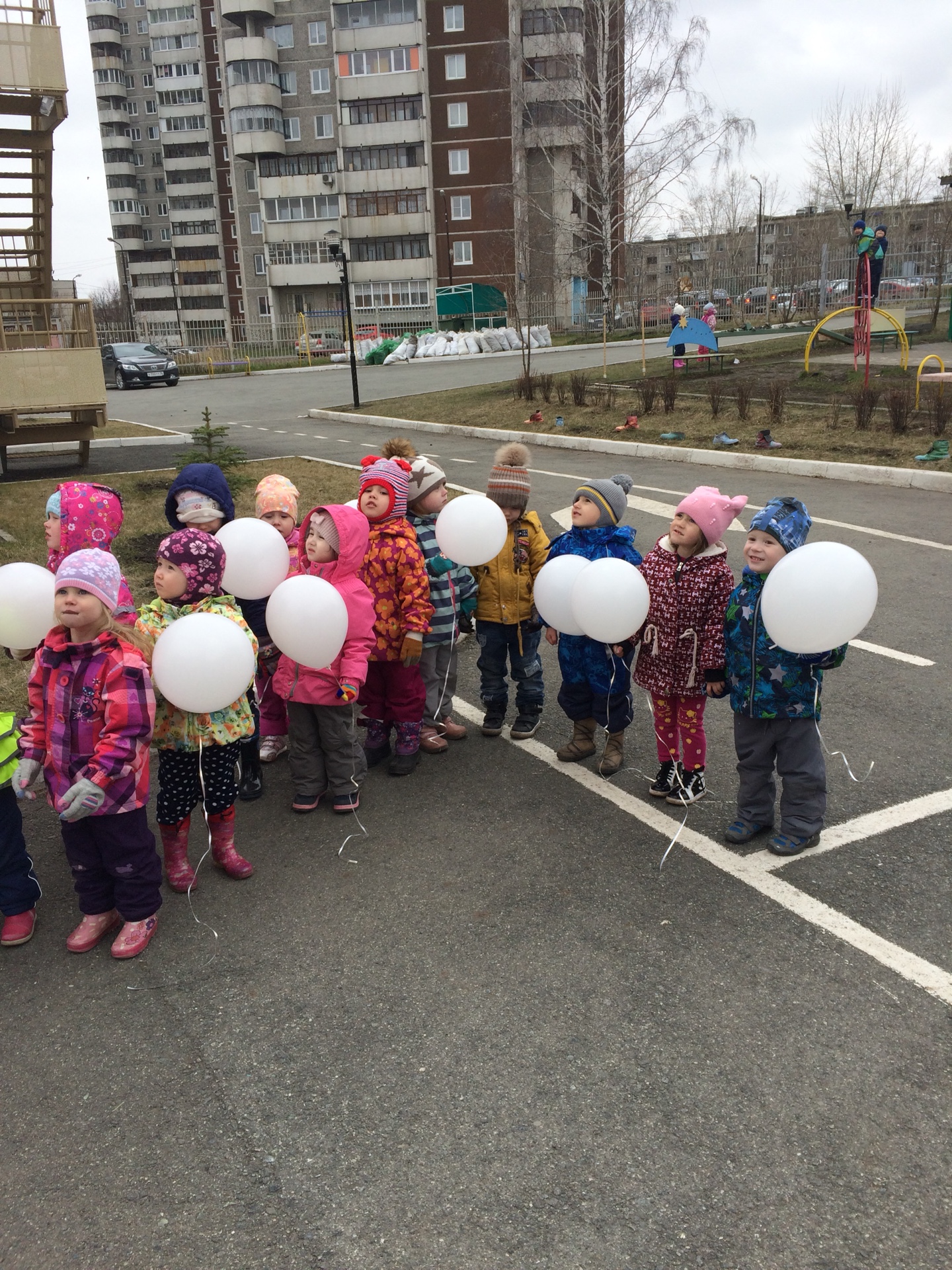 Салют из шариков!